The Physics of Star Formation
Alec Fisher
09/17/2012
A Quick Background on Stars
A star is held together from its enormous mass, and its ability to produce its own energy via nuclear fusion.
There are many different types of stars. Some are magnitudes more massive than the sun, and some are magnitudes less massive.
Stars exist mostly inside of the many various types of galaxies. A star not gravitationally locked into a galaxy is very rare.
Rate of star formation is approximately 275 million a day
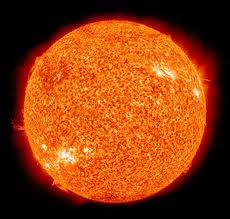 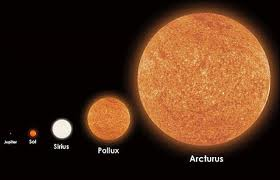 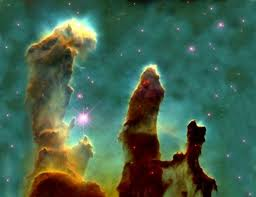 Formed in the ISM
Areas of dense molecular clouds
Mostly H2
Bok globules
(2) The Pillars of Creation in the Eagle Nebula
Collapsing of the cloud
Shockwave
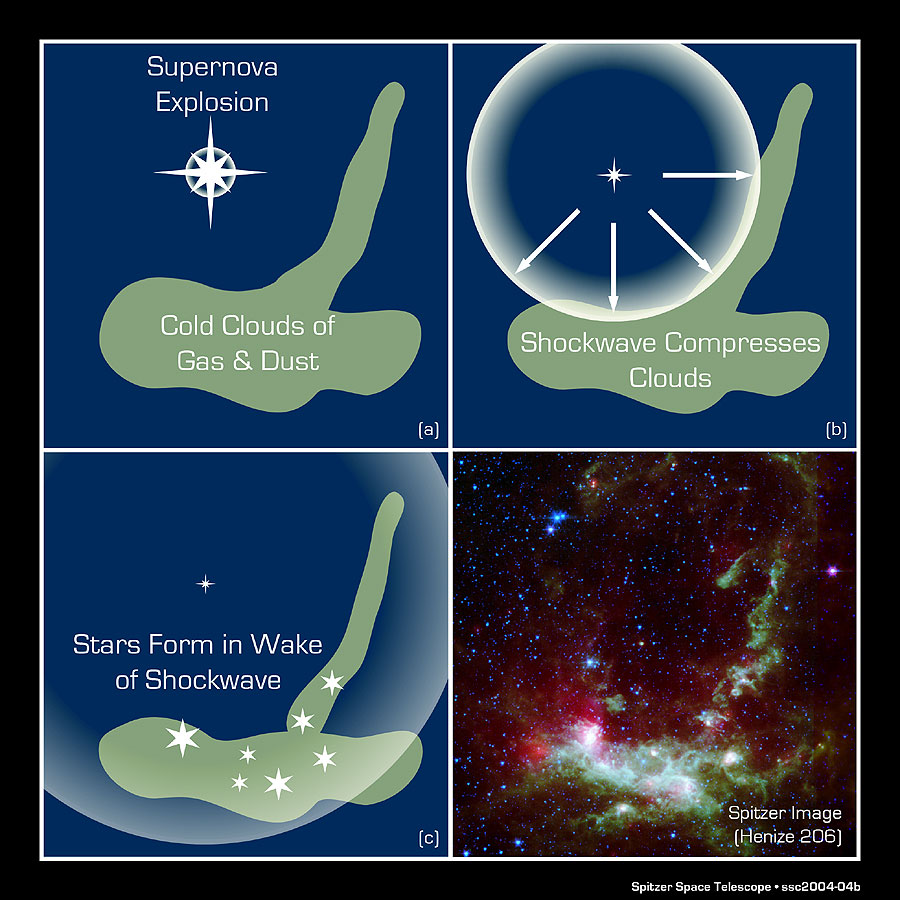 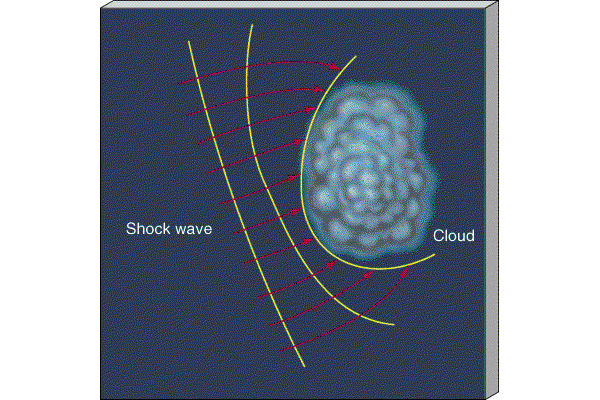 Black holes can emit accreted matter via x-ray radiation creating a relativistic jet, hindering or aiding star formation
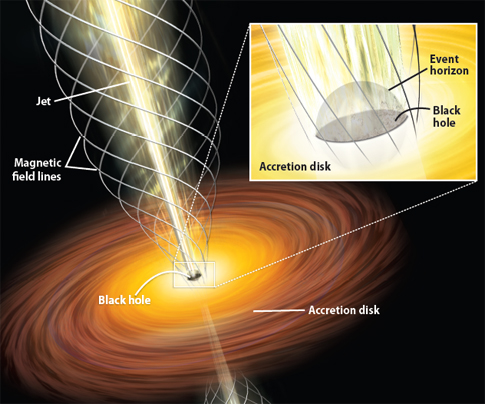 As the molecular clouds collapse, they break apart into smaller pieces

Gravitational Potential Energy increases

Cloud fragments collapse to a stellar mass

Density increases causing opaqueness
The opaque cloud is now at a temperature of roughly 100 K. Infrared radiation occurs.
First Hydrostatic core is formed. Continues to heat up due to Virial Theorem.
Shockwaves further heat up the star.

Hydrogen ionization occurs at roughly 2000 K.
Density decreases due to these processes. Convection and radiation continue cause the radius of the core to drop.
Protostar
As the radius decreases, the temperature of the hydrostatic core will increase. Continues until star can support itself.
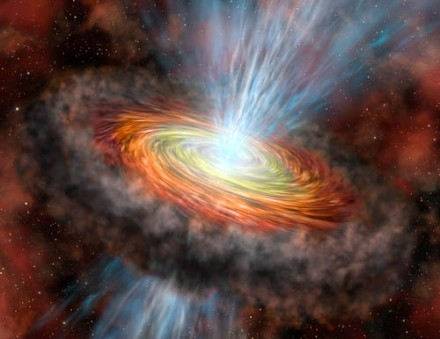 Material will continue to rain down on the protostar, causing an increase in mass and, thus, an increase in density as the star continues to contract.
The star will achieve a temperature of 106 K, and deuterium fusion will begin:
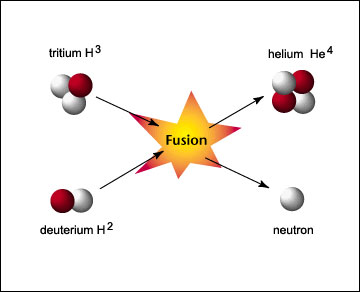 Once deuterium begins fusing, contraction will slow drastically. Gravitation contraction fuels the star.
Protostar will continue to contract until the Hayashi limit is reached, where it will then fuse Hydrogen. The star has been created.
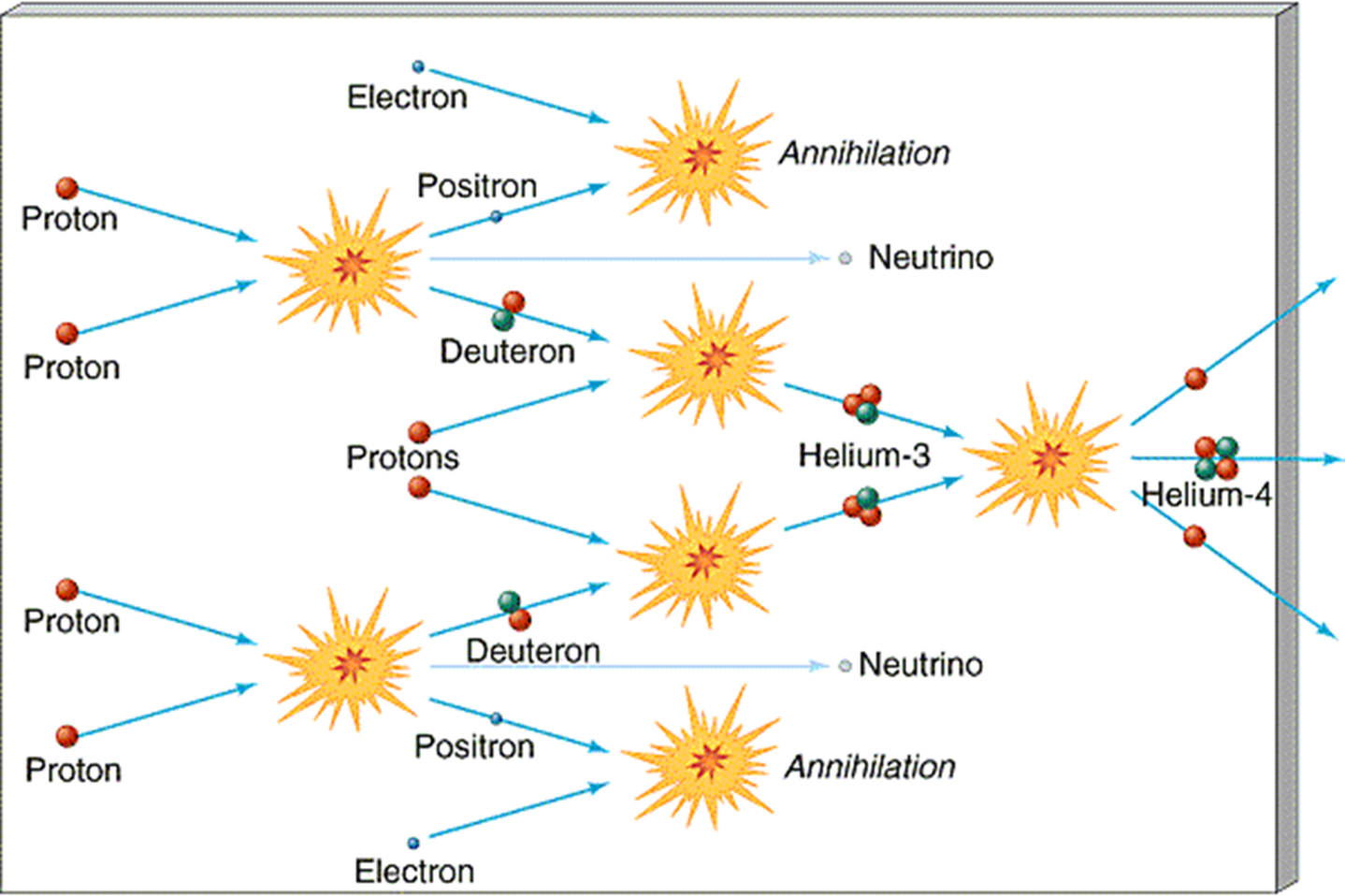 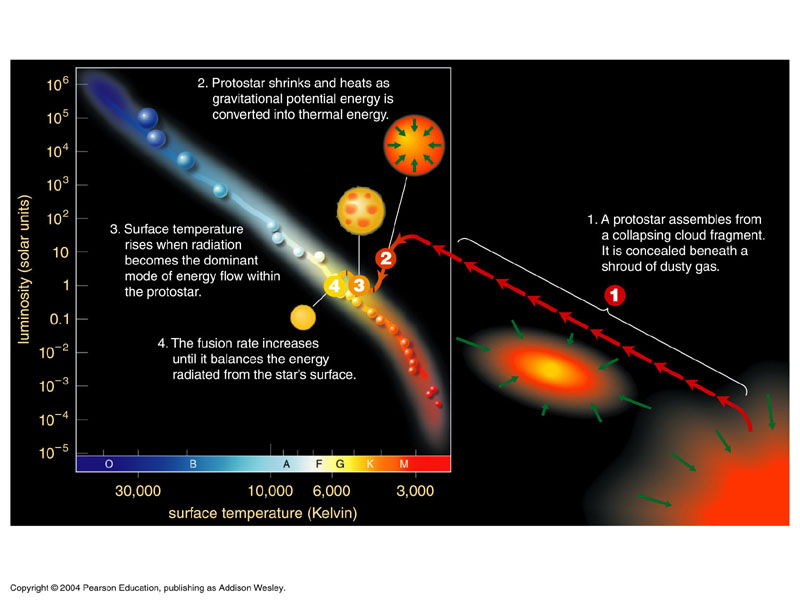 (7)H-R diagram of a protostar
Timescales of protostar collapse can range between 104 and 109. 
30 solar mass protostar < 10,000 years
1 solar mass protostar = 30 million years
0.2 solar mass protostar = 1 billion years
Terrestrial and Jovian Planets form
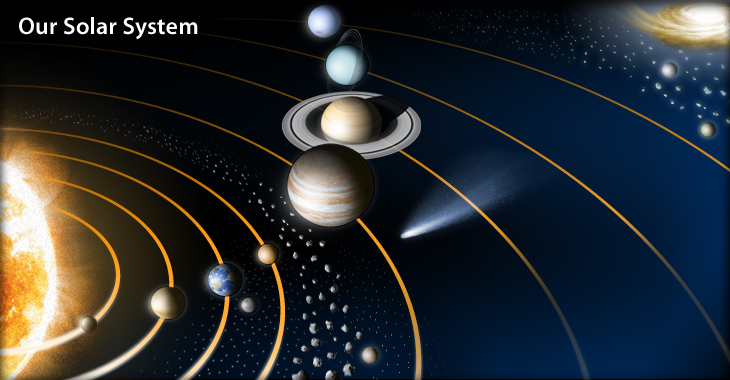 (1)http://curious.astro.cornell.edu/question.php?number=644
(2) https://encrypted-tbn0.google.com/images?q=tbn:ANd9GcTp5uMXCwBK4drAqi6ta-kKdSzFUdj1z8Z7h7ZCLls7ViveejLg
(3) http://en.wikipedia.org/wiki/Star_formation
(4) http://en.wikipedia.org/wiki/Jeans_mass
(5) http://en.wikipedia.org/wiki/Virial_theorem
(6)http://www.google.com/imgres?um=1&hl=en&sa=N&biw=1600&bih=799&tbm=isch&tbnid=OB_M-UnM9l5KdM:&imgrefurl=http://www.uni.edu/morgans/astro/course/Notes/section2/new9.html&docid=VV-PWcUj1rrInM&imgurl=http://www.uni.edu/morgans/astro/course/Notes/section2/shockwave_sn.jpg&w=900&h=900&ei=Fm1WUP2uDYbY8gSC8YDQAg&zoom=1&iact=rc&dur=227&sig=116826453993561246470&page=1&tbnh=146&tbnw=139&start=0&ndsp=34&ved=1t:429,r:4,s:0,i:88&tx=58&ty=63
(7)http://www.google.com/imgres?um=1&hl=en&sa=N&biw=1600&bih=799&tbm=isch&tbnid=96FdjbnFB4YVbM:&imgrefurl=http://boojum.as.arizona.edu/~jill/NS102_2006/Lectures/Starformation/starformation.html&docid=Ab6IiK8Sa6BMhM&imgurl=http://boojum.as.arizona.edu/~jill/NS102_2006/Lectures/Starformation/17-06.jpg&w=800&h=600&ei=MZRWUPi9Mom89QTcjoCoBg&zoom=1&iact=rc&dur=701&sig=116826453993561246470&page=1&tbnh=144&tbnw=192&start=0&ndsp=32&ved=1t:429,r:0,s:0,i:76&tx=141&ty=78
(8)http://www.astronomy.ohio-state.edu/~pogge/Ast162/Unit2/starform.html